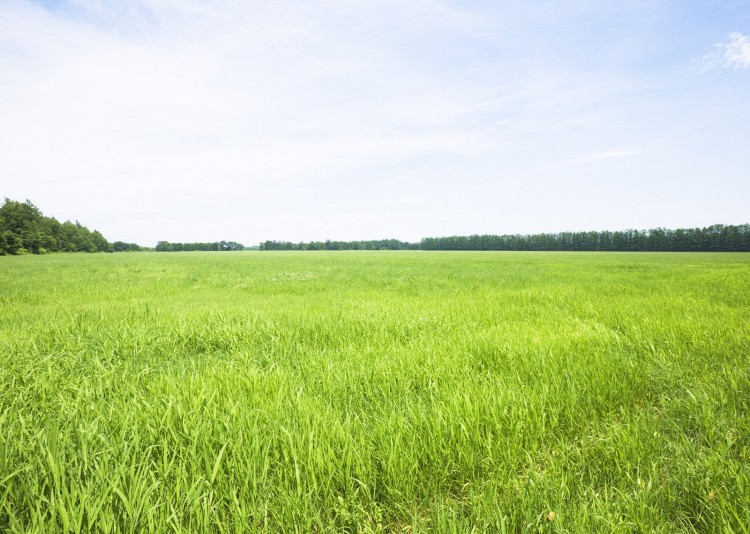 Ограничение оборотоспособности земельных участков
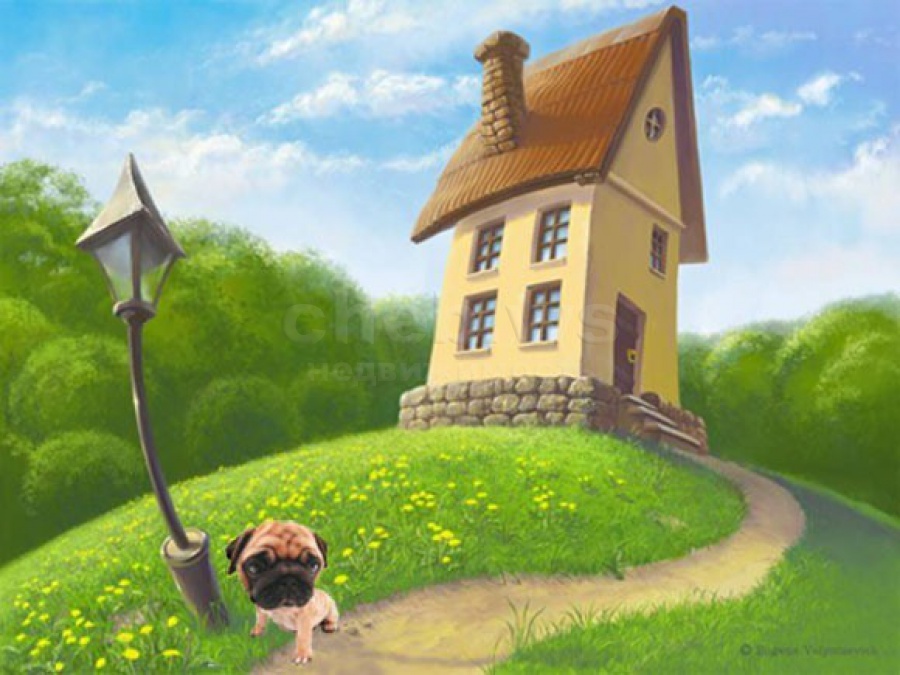 Определение
Под оборотоспособностью земельного участка согласно ст. 129 ГК РФ, установившей общее понятие оборотоспособности гражданских прав, следует понимать возможность участка свободно отчуждаться или переходить от одного лица к другому в порядке универсального правопреемства (наследование, реорганизация юридического лица) либо иным способом, если он не изъят из оборота или не ограничен в обороте. Соответственно ограничением оборотоспособности является законодательно установленное ограничение при отчуждении или переходе земельного участка в порядке указанного выше универсального правопреемства.
Земельные участки всегда являются объектами права собственности — государственной, муниципальной или частной.
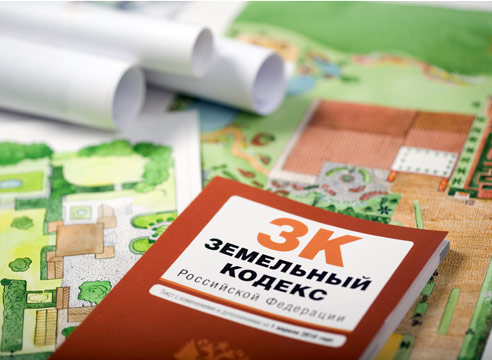 Ограничения оборота земельных участков устанавливаются Земельным Кодексом и специальными федеральными законами.
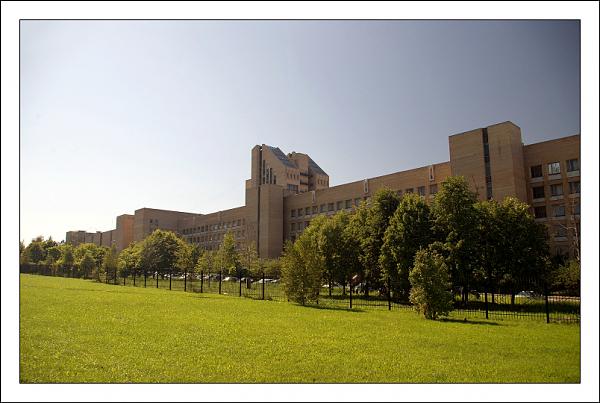 Из оборота изъяты земельные участки, занятые находящимися в федеральной собственности следующими объектами:
 Государственными природными заповедниками и национальными парками 
Зданиями, строениями и сооружениями, в которых размещены для постоянной деятельности Вооруженные Силы Российской Федерации, другие войска, воинские формирования и органы;
Зданиями, строениями и сооружениями, в которых размещены военные суды;
Объектами организаций федеральной службы безопасности;
Объектами организаций органов государственной охраны;
На фотографии изображена Академия ФСБ
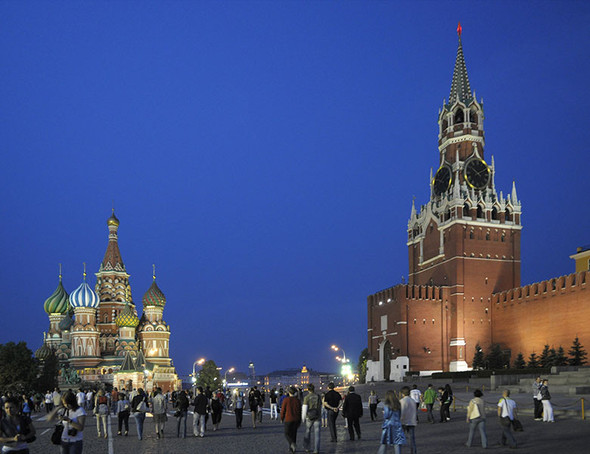 Ограничиваются в обороте находящиеся в государственной или муниципальной собственности следующие земельные участки:
В пределах особо охраняемых природных территорий, не указанные в пункте 4 27 статьи ЗК РФ;
Из состава земель лесного фонда;
В пределах которых расположены водные объекты, находящиеся в государственной или муниципальной собственности;
Занятые особо ценными объектами культурного наследия народов Российской Федерации, объектами, включенными в Список всемирного наследия, историко-культурными заповедниками, объектами археологического наследия;
Предоставленные для обеспечения обороны и безопасности, оборонной промышленности, таможенных нужд и не указанные в пункте 4 27 статьи ЗК РФ;
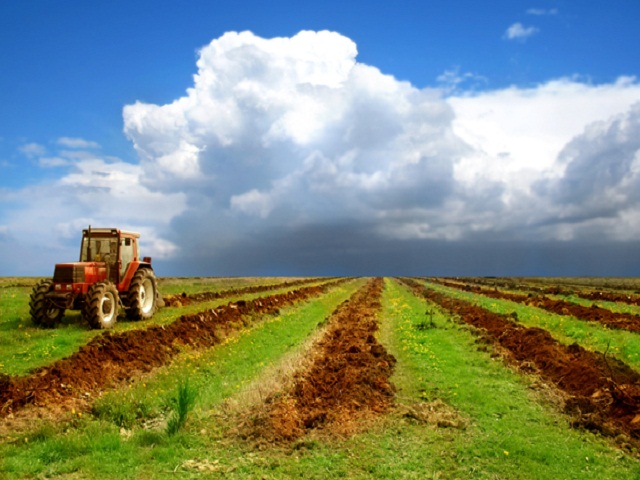 Оборот земель сельскохозяйственного назначения регламентируется Земельным кодексом и ФЗ "Об обороте земель сельскохозяйственного назначения".
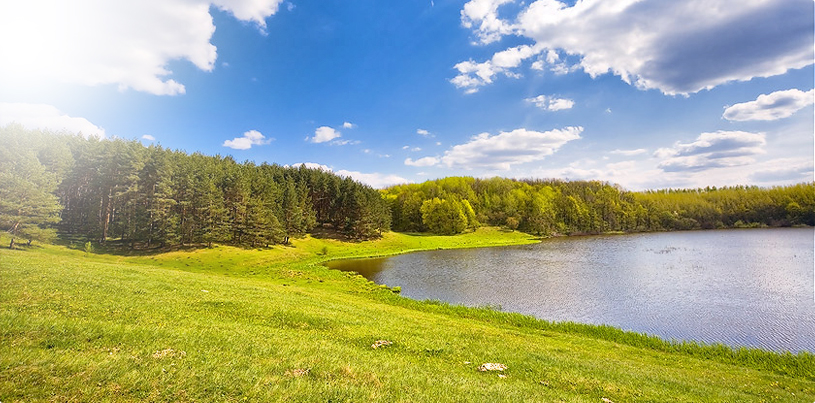 СПАСИБО ЗА ВНИМАНИЕ